The Glory of the IncarnationMatthew 16:24 -17:8Pastor SamMay 19, 2024
Scripture Reading
The Glory of the Incarnation

Matthew 16:24-17:8
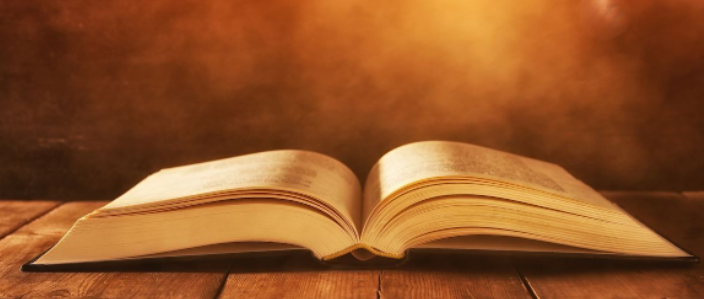 Why Peter, James, & John
They were the closest to Jesus

Deut. 19:15 - valid testimony requires 2 or 3 witnesses
Matthew 17:2 Transfiguration of Christ (LIGHT) ….understated!
Exodus 33:18-20 Moses was only allowed to see God’s back
 John 8:12 “I am the light of the world.
 John 1:14 – John’s testimony
 2 Peter 1:16 – Peter’s testimony
 Revelation 22:5 Describing the eternal state
Why Moses and Elijah?
Testimony of God the Father
Matthew 3:17 @ baptism

Matthew 17:5 @ Transfiguration

John 12:27-28 before going to the cross….
Take Aways…
John 16:33 In this world…tribulation!
Obey Christ! 
Hebrews 12:1ff We are not alone…
Keep focus on Jesus’s Second Coming! 
Have faith! Don’t chase the glory…
To God be the glory!